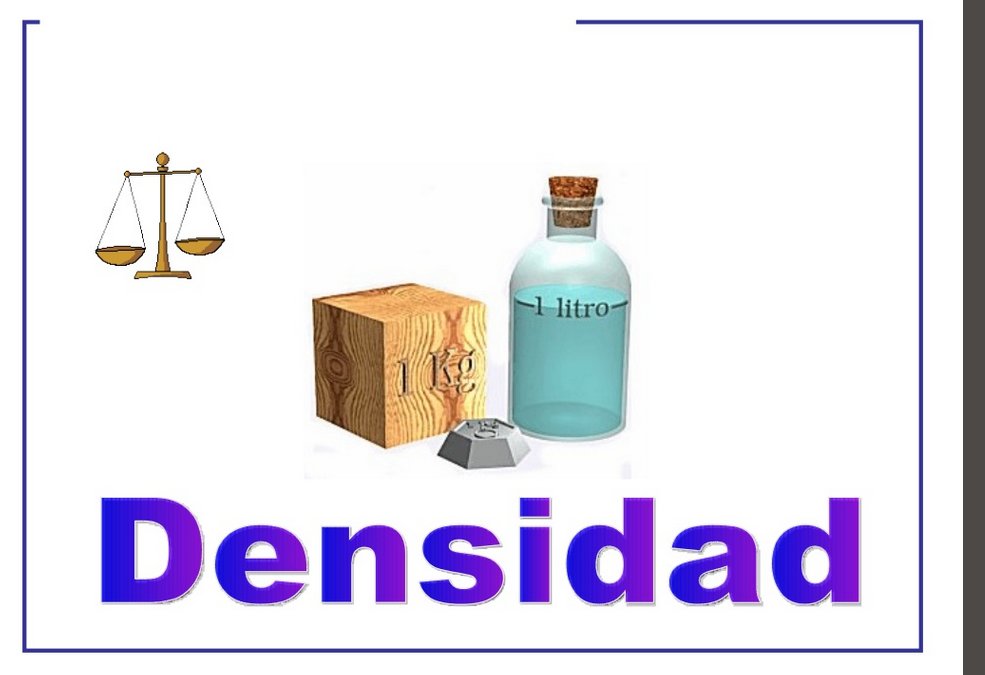 Ing.Armando Mtz.Reyes ITNL
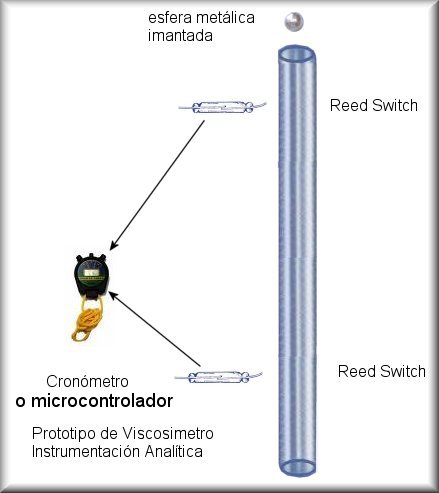 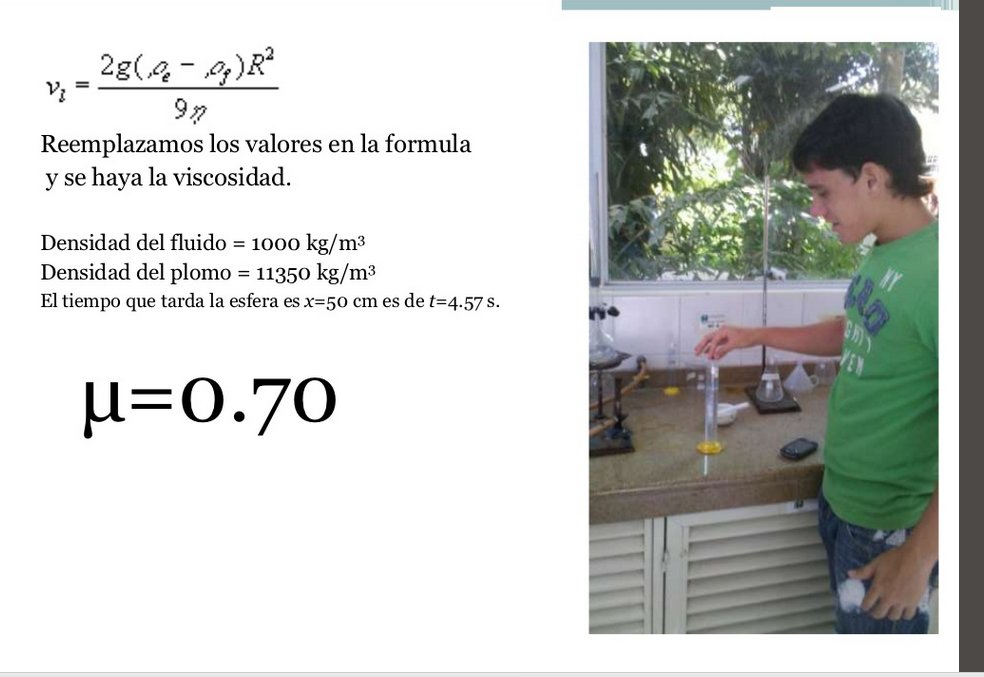 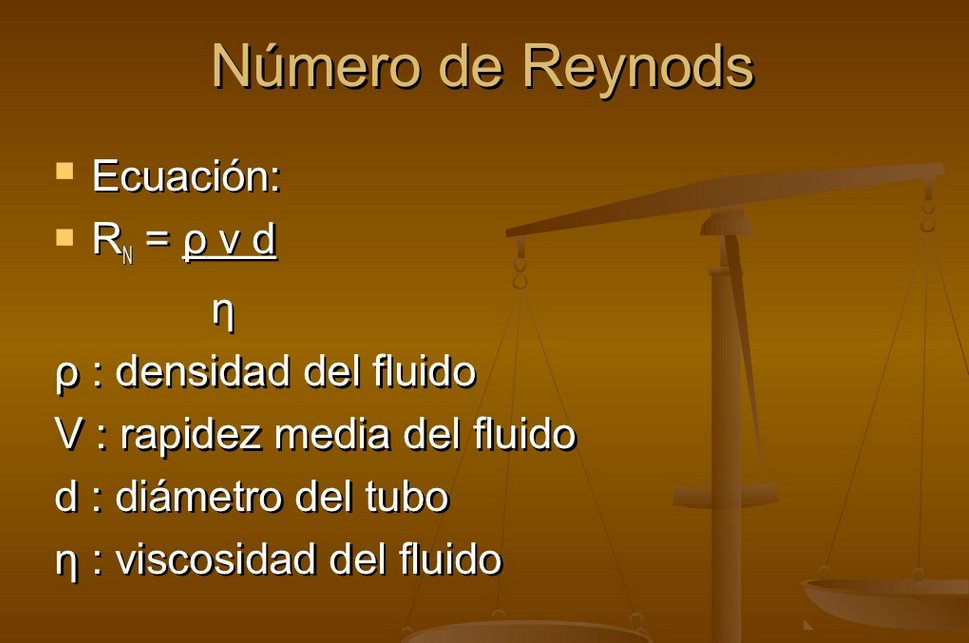 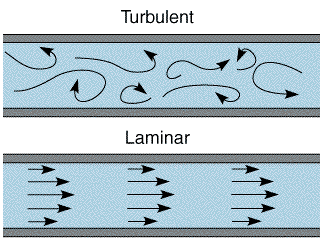 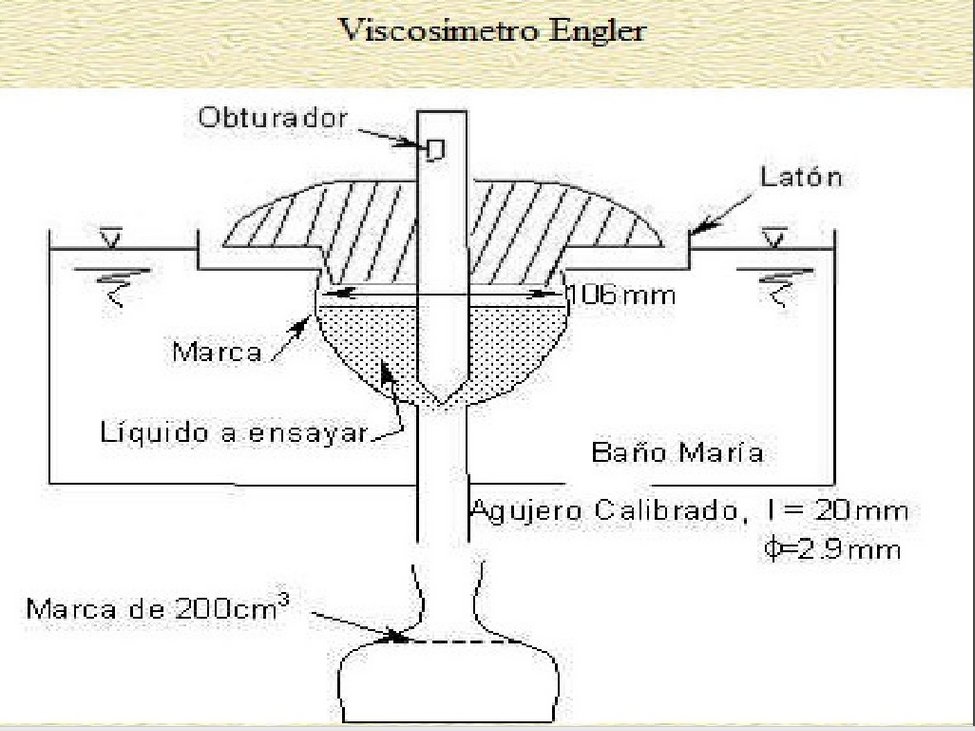 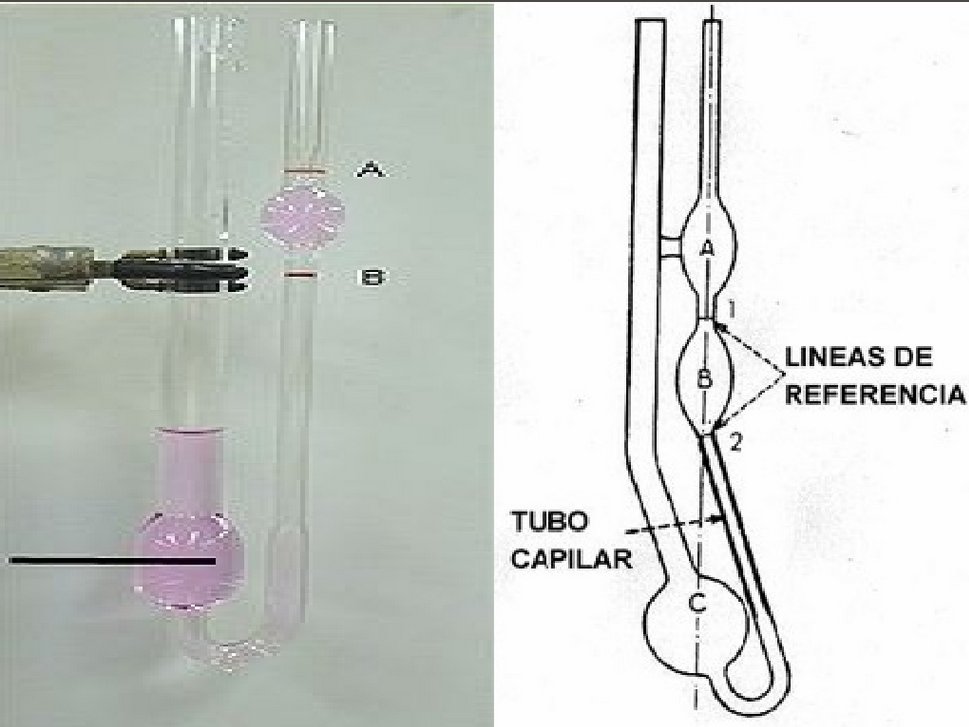 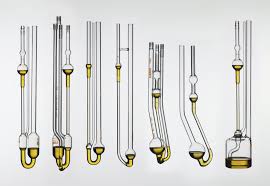 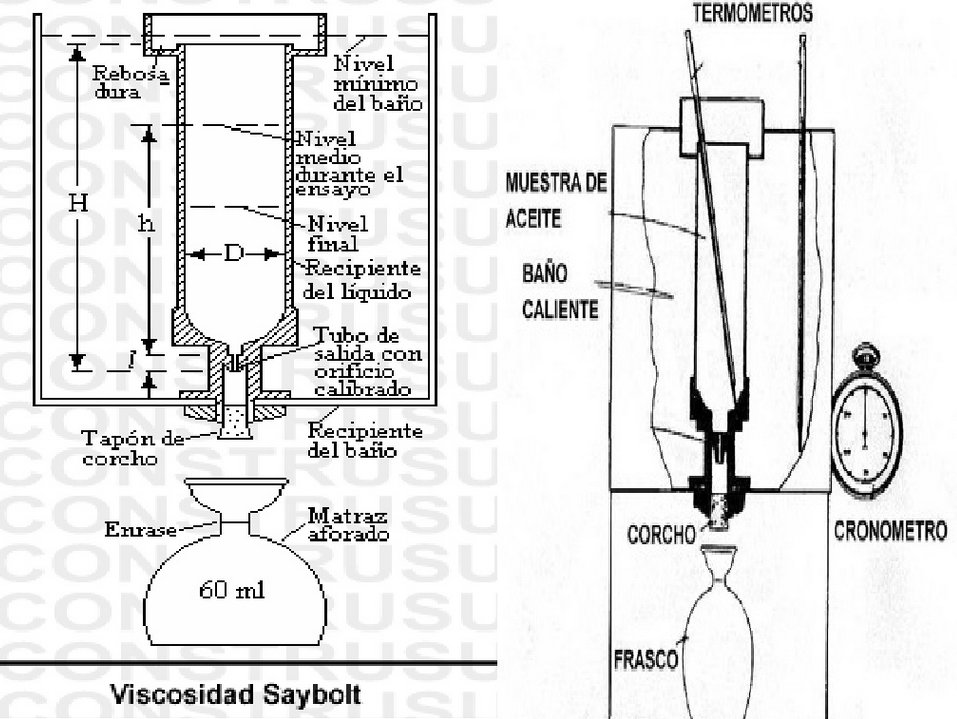 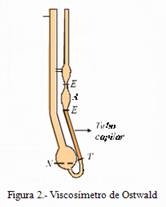 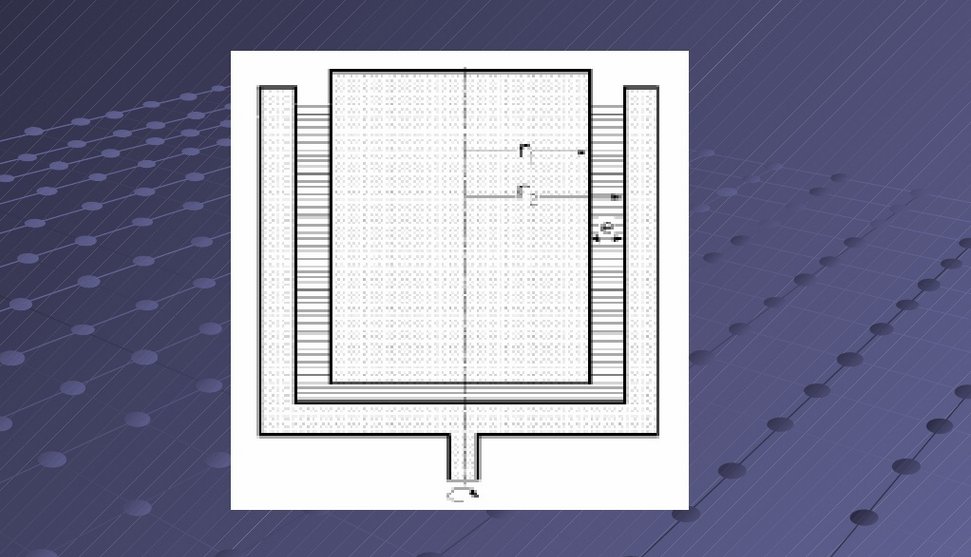 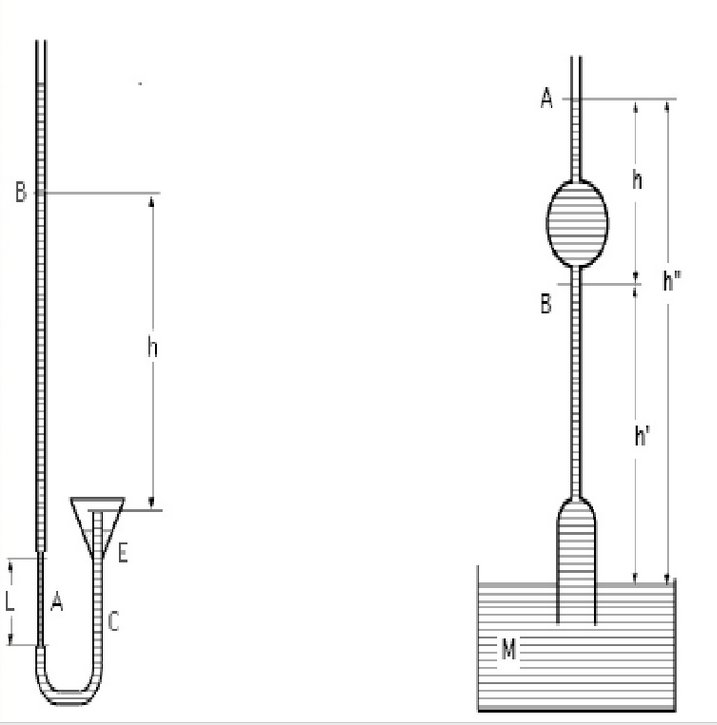